The French and Indian War
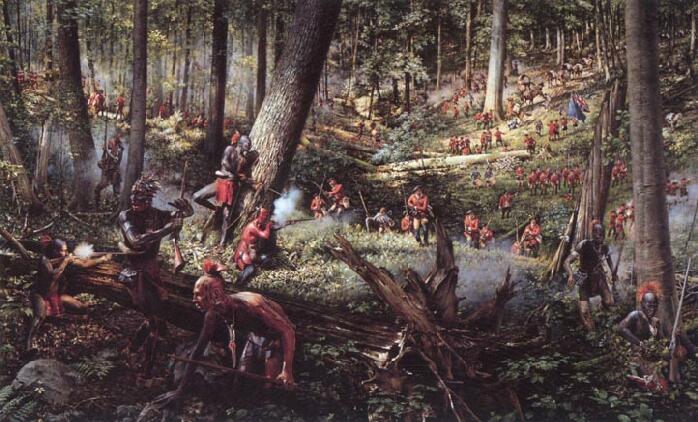 The French and Indian War: Causes
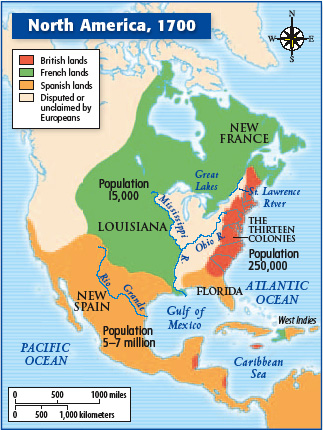 Who?
French & Indian allies v.
British/American colonists 

When?
1754 – 1763

Why?
land & resources wanted by both the British & French
Ohio River Valley claimed by both
French built Fort Duquesne which angered British – start 
                               of the war
The French and Indian War
What happened?
George Washington - commander of the VA Militia; 1754 assigned to remove French from Ohio Valley at Fort Duquesne
France won early victories against British forts in NY
British assembled large army & defeated French at    Montreal & Quebec City 
War: British victory

Treaty of Paris (1763):
ended war & France lost                       land in N. America
        western boundary                                
                      Mississippi
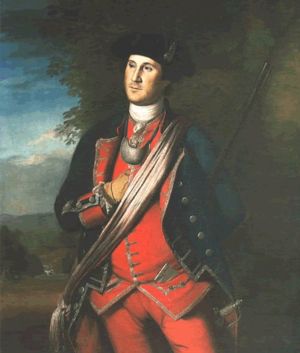 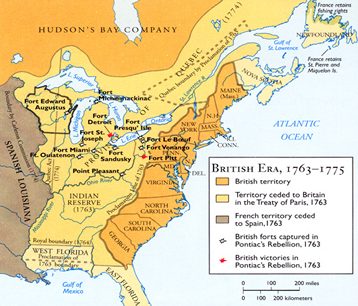 Albany Plan of Union
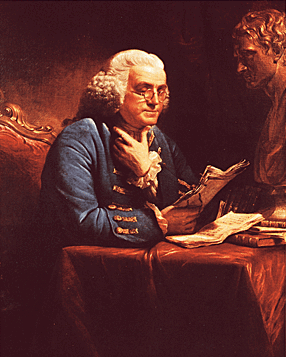 1754 

attempt made by Ben Franklin to organize colonies under one government & cooperate with each other during the war

no colony accepted terms of the plan fearing the loss of their own autonomy
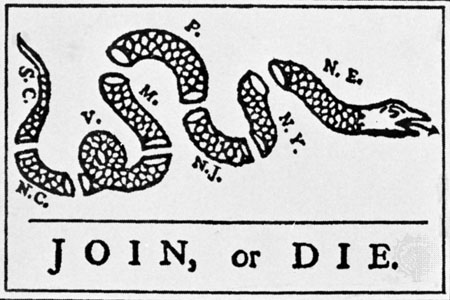 The French and Indian War
Consequences of the War:
Proclamation of 1763 – ordered colonial settlers to stay east of Appalachian Mountains; unsuccessful & irritated colonists
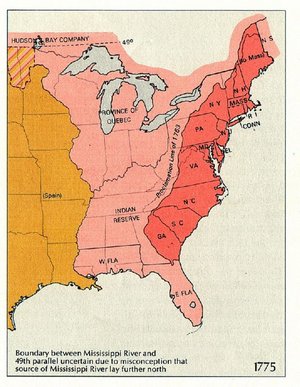 French and Indian War     American Revolution
How did the French and Indian War help lay the groundwork for the American Revolution?

British sacrifices:
lives of soldiers
money to fight war

War debt – thought colonists should help pay for cost of war (new taxes)

Protecting colonists in new territories – huge additional expense
After investing so much, felt they should have more control over colonies
Road to the American Revolution
Road to the American Revolution
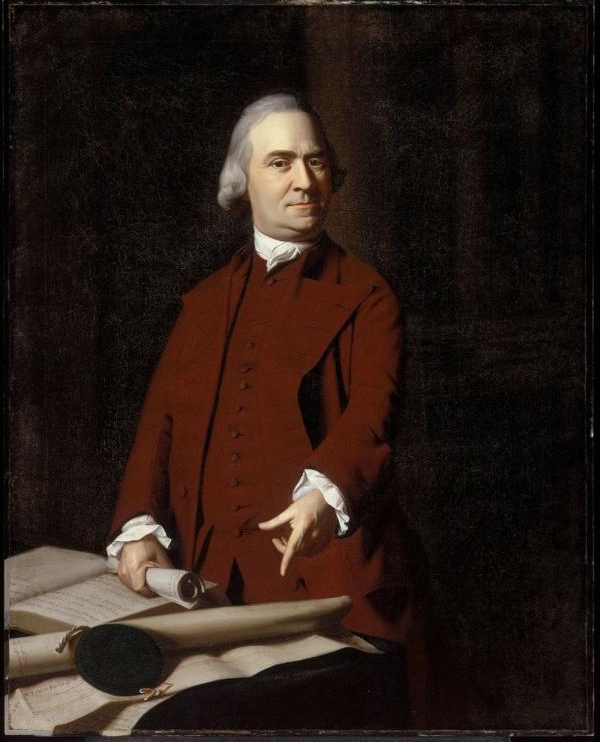 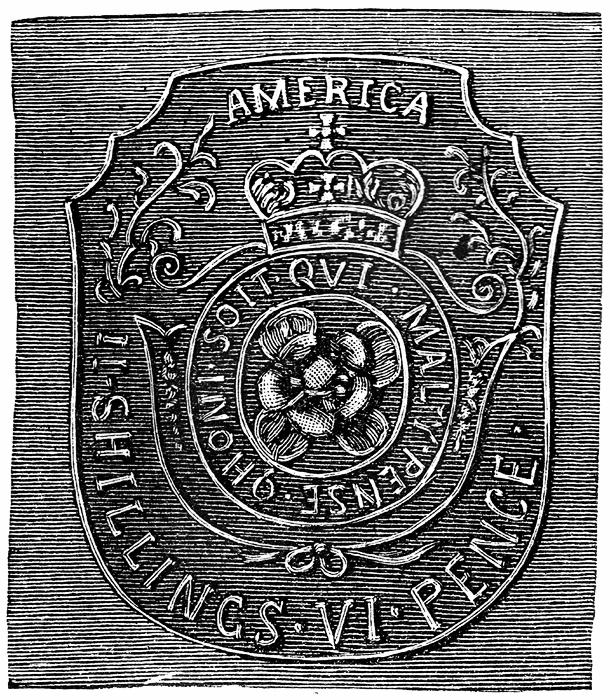 Stamp that had to be attached to any deed, contract, bill of sale, will, etc. in America before it could be legal
Samuel Adams
Road to the American Revolution
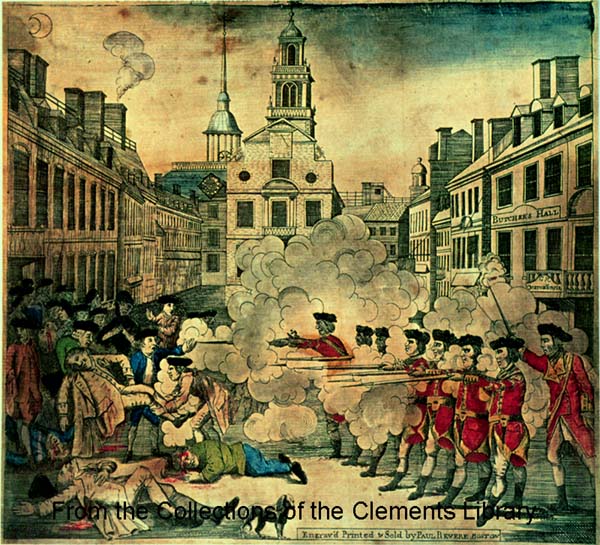 Boston Massacre engraving created by Paul Revere in 1770 
“The Bloody Massacre”
Road to the American Revolution
Declaring Independence
Chapter 4, Section 2
War Begins
Terms to know:
Militia - local patriot fighters (full-time farmers, part-time soldiers) 

Redcoats – British soldiers 

Loyalists – colonists who remained loyal to Britain

Patriots – colonists who rebelled against Britain
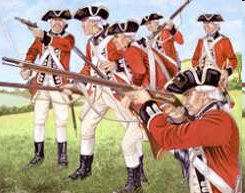 Background:
1775 General Thomas Gage (military commander) made  governor of Massachusetts (Intolerable Acts)

John Hancock, Samuel Adams, organized a Provincial Congress in Lexington, Mass. to govern Massachusetts without Gage

Patriots began to stockpile arms and ammunition in Concord, Mass.
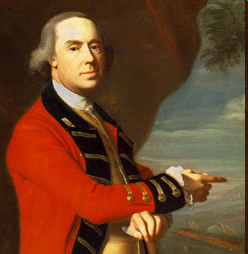 Thomas Gage
The Battles of Lexington
April 1775 – Thomas Gage sent troops to arrest Hancock & Adams then take Patriot weapons 

Paul Revere rode to warn Patriots who organized to push British back

British ordered militia to break up at Lexington – shot fired & ended with 8 Patriots dead
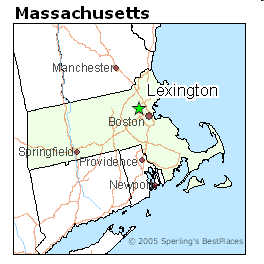 The Battles of Concord
British march on to Concord – brief fight

Headed back to Boston when hundreds of Patriot militia minutemen fired killing or wounding more than 200 British soldiers 

Patriot assemblies seized control of New England colonies
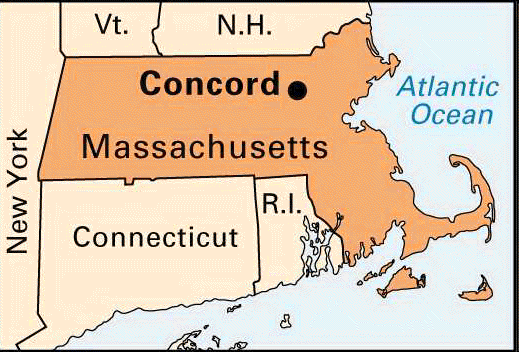 The Second Continental Congress
May 1775 – all colonies assembled in Philadelphia 
	Three Actions:
Congress assumed responsibility for the war
Congress gave command of the new Continental Army to George Washington 
Congress sent an “Olive Branch Petition” to King George III
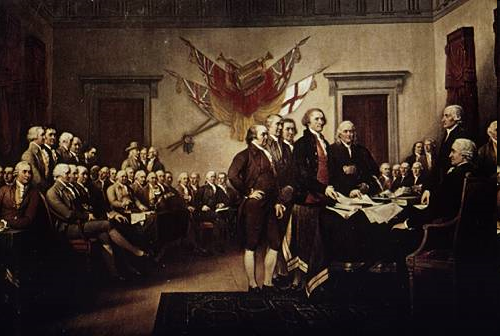 Meeting of the Second Continental Congress
Opinion Swings Toward Independence
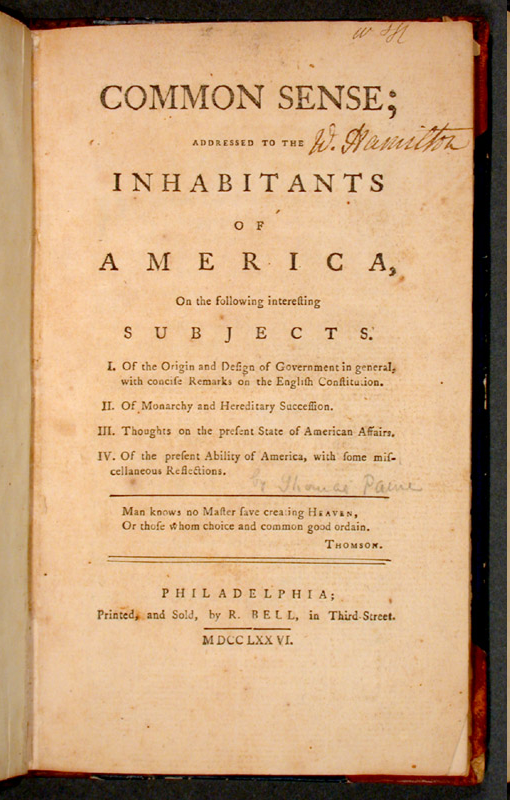 Jan. 1776 Thomas Paine published book Common Sense
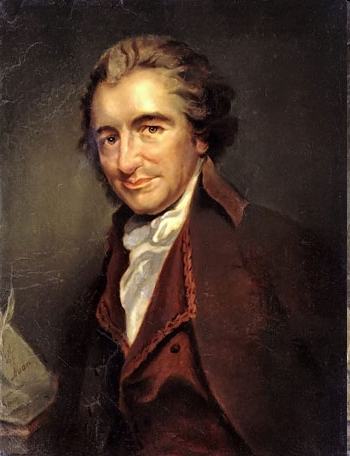 Common Sense
Thomas Paine’s Radical Proposal:
Independence from Britain, republican state governments, and a union of the new states

Wanted common people to elect all of their government

Claimed a republic would provide opportunities for social mobility (rewarding merit rather than inherited family titles)
Declaration of Independence
The Colonists Declare Independence
Spring 1776 Congress selected a committee to draft a document declaring American independence & explaining the reasons for it
July 2, Congress voted that America was free; July 4, approved the Declaration of Independence (pg. 113)
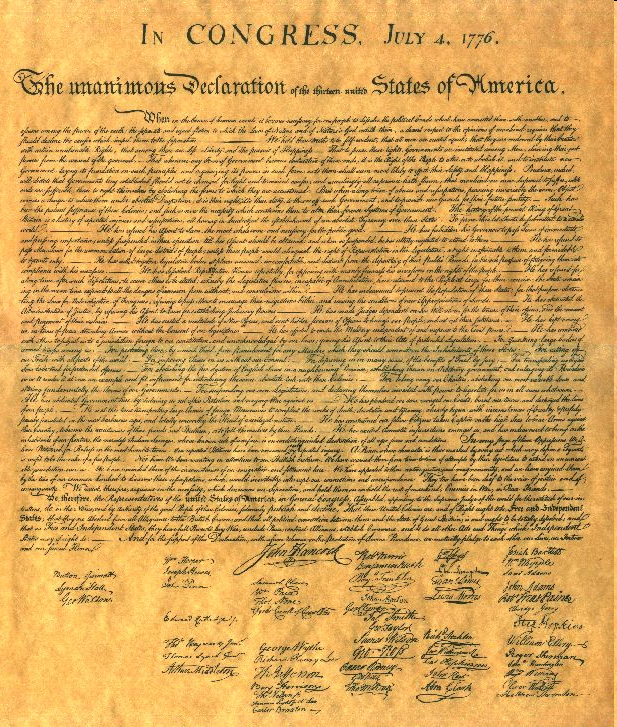 The Declaration of Independence
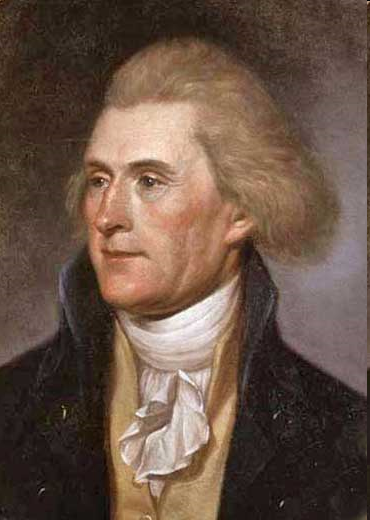 Drafted by Thomas Jefferson
Organization & Components: 
called the king a tyrant
included list of colonists’ complaints
idea that “all men are created equal” 
Enlightenment Ideas:
John Locke
all men are born w/ natural rights, “unalienable rights,” that cannot be taken away by a government
Thomas Jefferson
Declaration of Independence Video
https://www.youtube.com/watch?v=jYyttEu_NLU
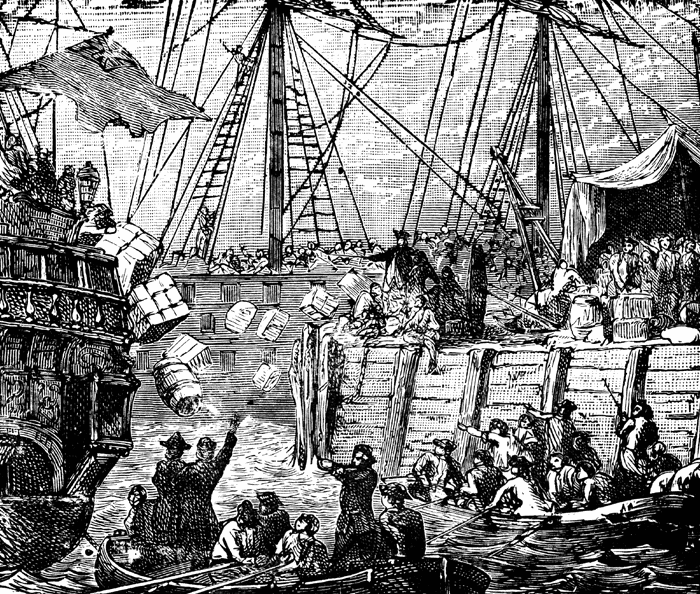 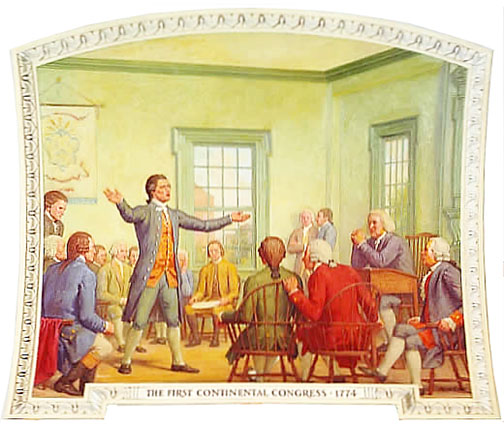 Meeting of the First Continental Congress
Boston Tea Party protesting the English tax on tea
Write Your Own Declaration of Independence
Consider declaring independence from a group you are currently a part.
Write your own Declaration of Independence using the same sections the real Declaration of Independence we have been discussing in class.
Military Highlights of the American Revolution
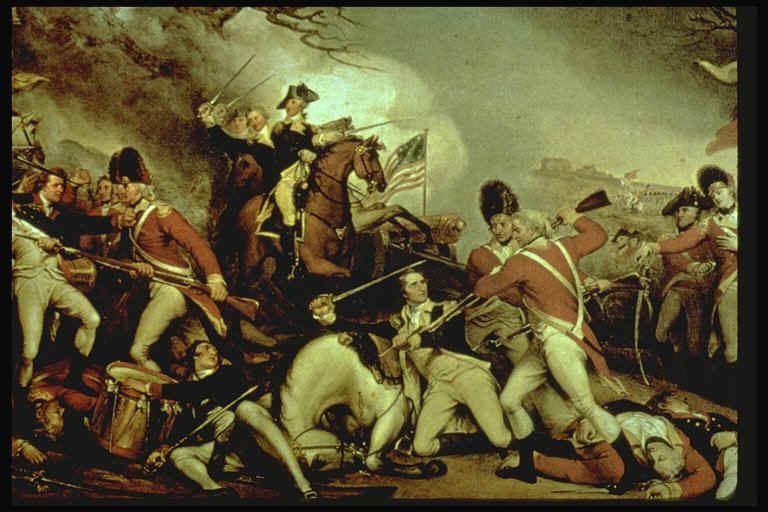 Chapter 4, Sections 3 & 4
The Opposing Sides
American Strengths
defending their homes
good shots - hunting
great leadership (ex. Washington)
British Strengths
trained & experienced troops
strongest Navy in world
leader in manufacturing
established government
Hessian Mercenaries -  soldiers who were hired to fight
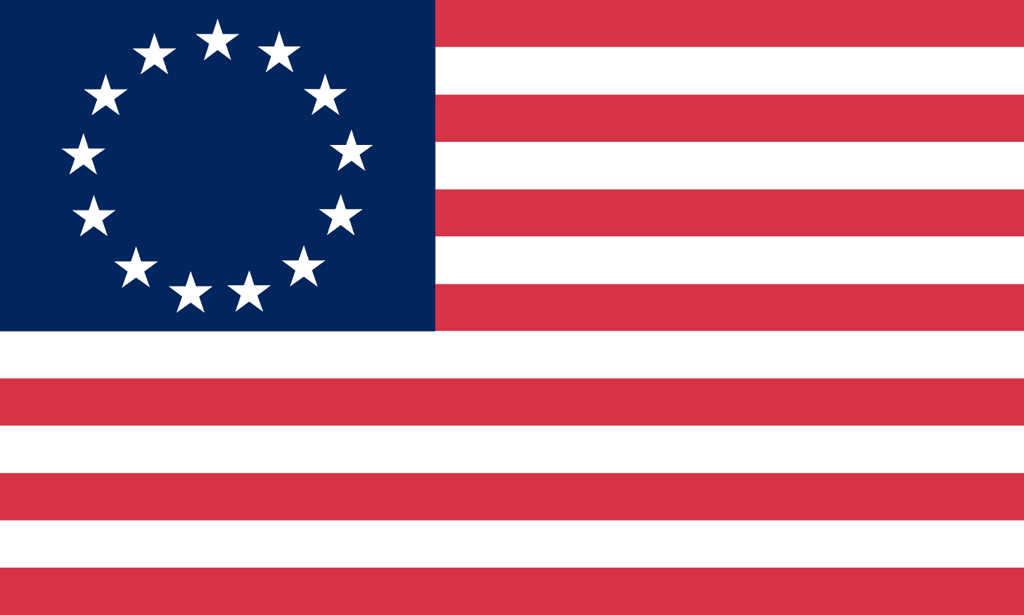 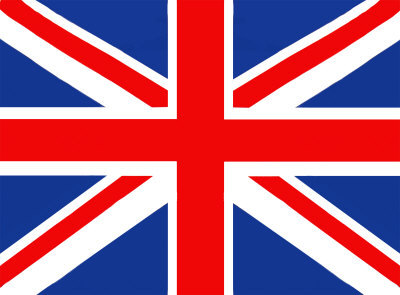 The Opposing Sides
American Weaknesses
untrained 
little ammunition 
NO NAVY!
struggled to pay for the war (lacked authority to collect taxes)
British Weaknesses
3,000 miles away from home 
risk of attack outside of city
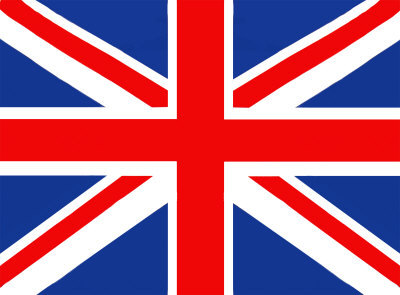 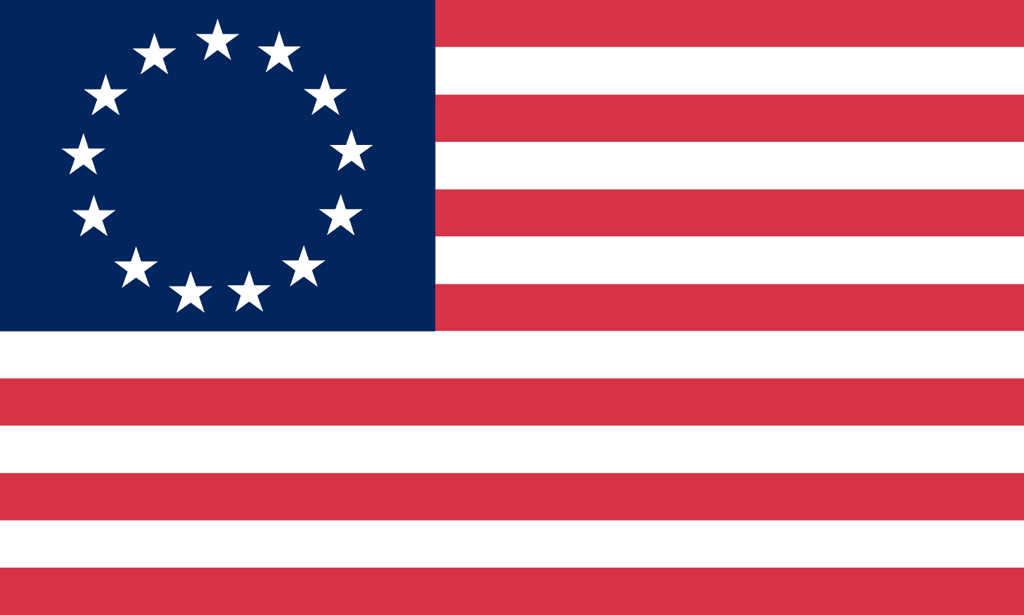 Battle of Bunker Hill
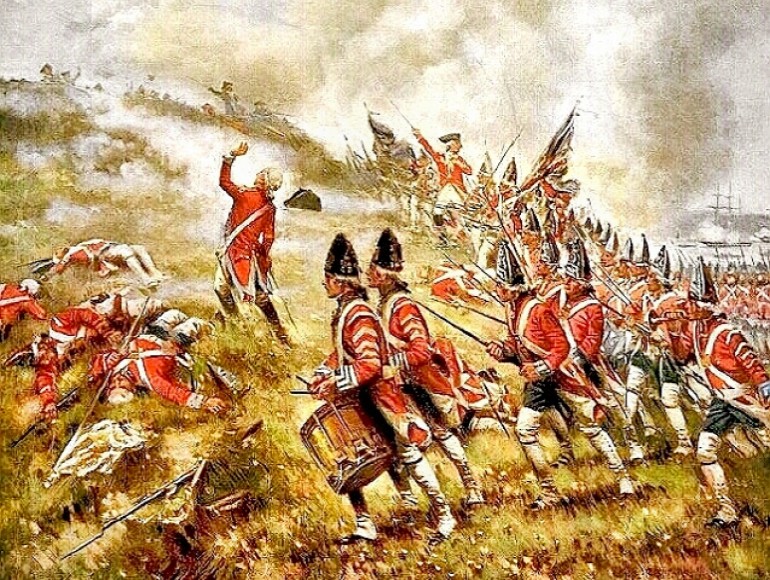 Where? outside Boston
When? 1775
What happened? 
		Howe ordered men to 	march uphill into Patriot 	fire in the middle of day; 
		captured hill b/c Patriots 	ran out of ammunition 
Who won? British, but b/c 	of heavy casualties, Patriots 	won psychological victory
		British leave Boston
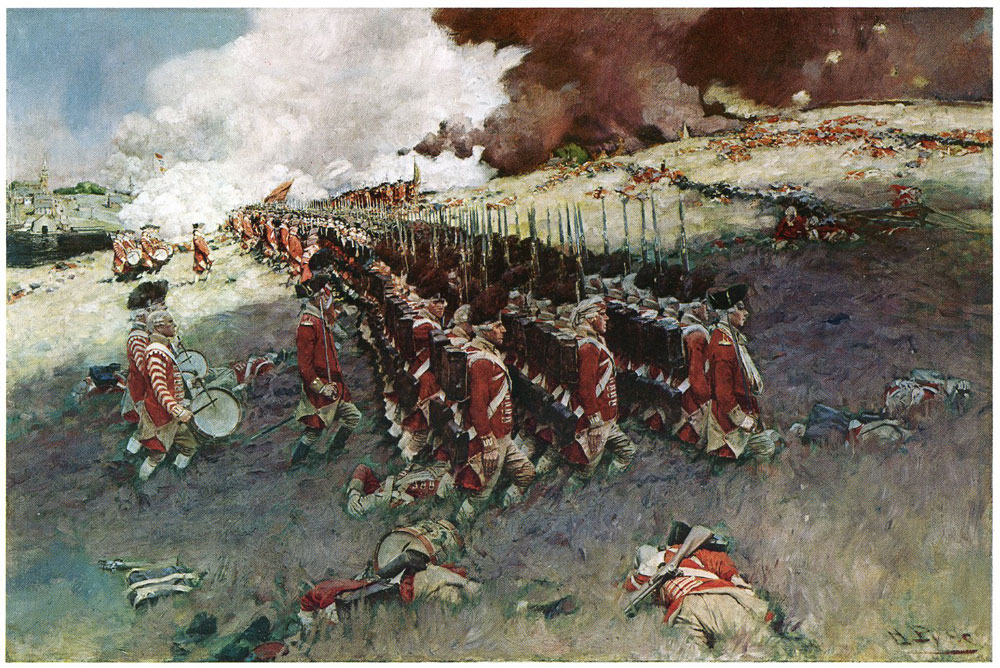 Battle of Trenton
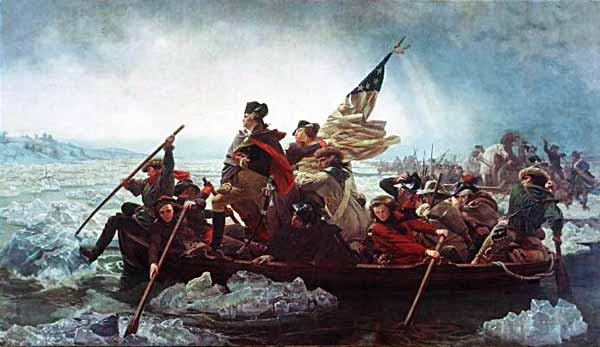 Where?  New Jersey 
When?  Dec. 26, 1776
What happened?
	NYC captured in Sept. 
	George Washington 
	& Patriots crossed the 
	Delaware River to take 
	it back; surprised & defeated a group of 1,000 German mercenaries at the Battle  of Trenton
Who won? Patriots - victory                                          
                  raised morale
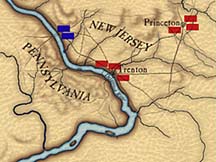 Battle of Saratoga
Where? New York
When? 1777
What happened? 
	colonists had lost Philadelphia (capital); 
	Patriots defeated British as they tried to invade NY
Who won? 
	Patriots 
	(biggest victory & 
	turning point of 
	the war)
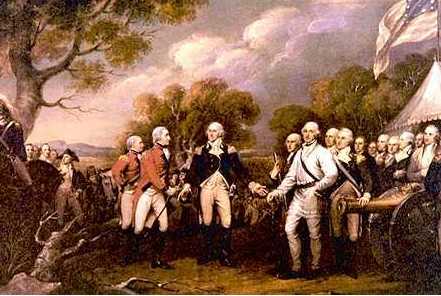 Why was Saratoga the turning point?
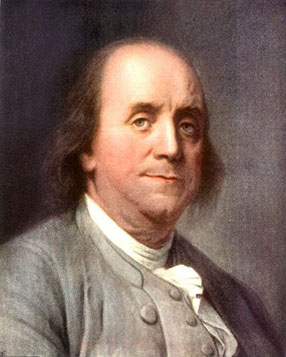 France became a Patriot ally 
Benjamin Franklin - leading American negotiator in Paris
Provided: 
navy
troops
supplies
money
Marquis de Lafayette – French volunteer who fought for Patriots & provided military expertise 
Spain, Netherlands followed
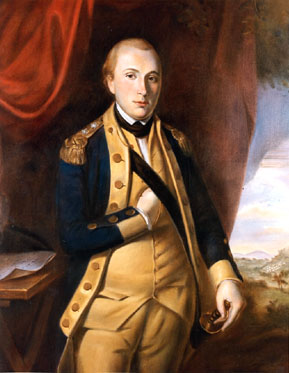 Valley Forge
Where?  Pennsylvania
When?  Winter 1777-1778
What happened? 
		Washington’s army   
		spent the winter at 	Valley Forge – harsh 	cold conditions, men 	hungry, 1/3 of soldiers 	had no coat or shoes
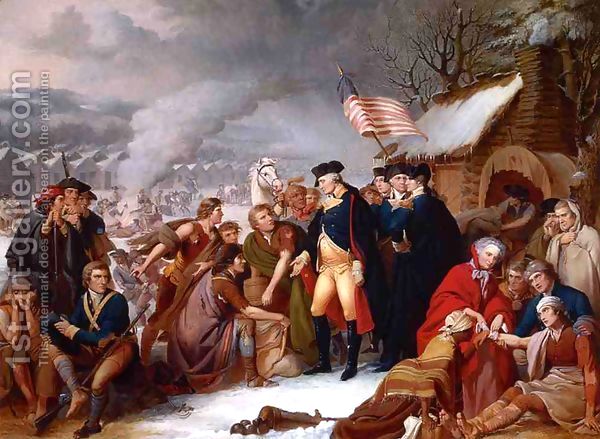 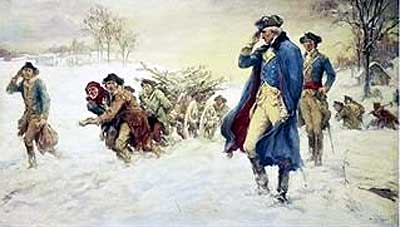 Battle of Yorktown
Where?  1781
When?  Virginia
What happened? 
		Washington & troops planned to trap Cornwallis’s 	army at Yorktown; French fleet of ships arrived 	trapping British from 
		evacuating by sea
Who won? Patriot victory
		Cornwallis surrendered = 
		end of the war
			      (Map - page 125)
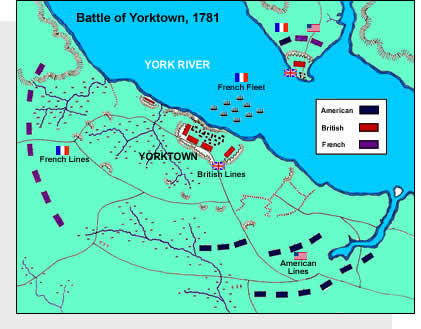 The War Ends
Why did the Patriots win the war? 
British underestimated the Patriots
British misunderstood political nature of conflict
Patriots highly motivated
Patriots benefitted from Washington’s leadership
Patriots received critical assistance from France
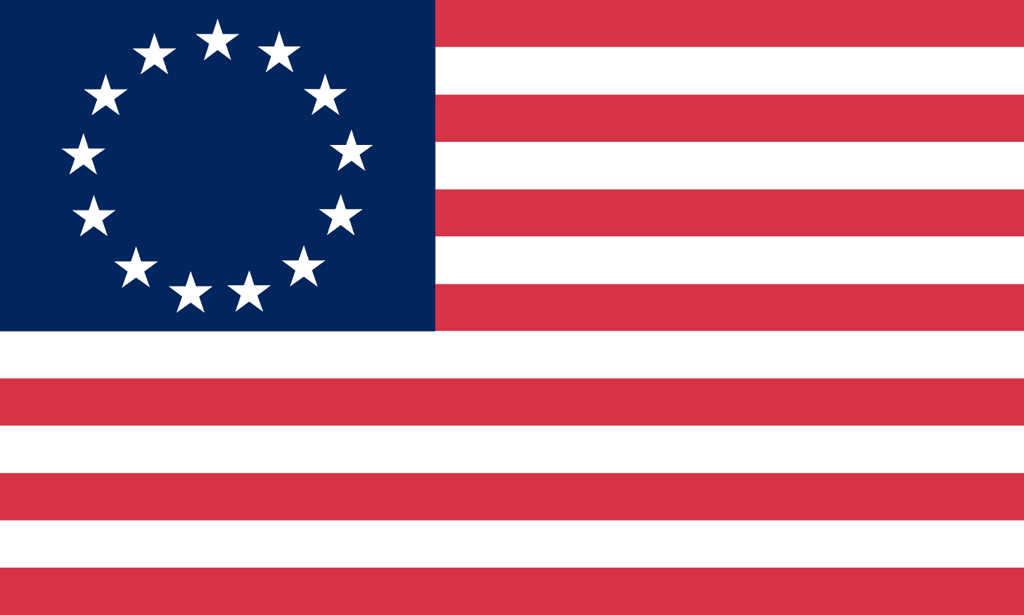 The Treaty of Paris (1783)
American delegation including (Franklin) negotiated a treaty with Britain 

1783 Treaty of Paris:
recognized American independence 
set U.S. boundaries
(map – page 126)
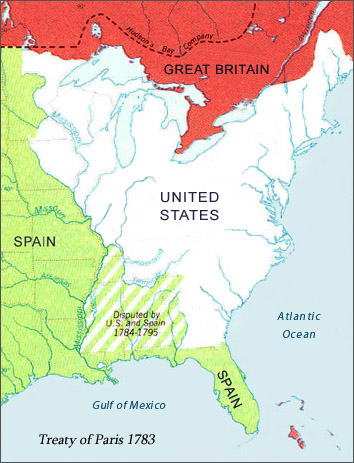 American Revolution Newsroom
Break into groups and select any one event from the American Revolution
Present the major points from this event as though you were presenting information on the 9 o’clock news.
Creativity is appreciated!